CSE 421Introduction to Algorithms
Richard Anderson   
Winter 2024
Lecture 1
1/3/2024
CSE 421, Lecture 1
1
CSE 421 Course Introduction
CSE 421,  Introductions to Algorithms
MWF 1:30-2:20 PM, CSE2 G10
Thursday Section
Instructor
Richard Anderson, anderson@cs.washington.edu
Office hours: 
Office hours: TBD,  CSE2 344
Teaching Assistants 
Raymond Gao, Sophie Robertson, Aman Thukral, Kaiyuan Liu, Albert Weng, Tom Zhaoyang Tian
1/3/2024
CSE 421, Lecture 1
2
Announcements
It’s on the course website
https://courses.cs.washington.edu/courses/cse421/24wi/
Homework weekly
Due Wednesdays
HW 1, Due Wednesday, January 10, 2024.
It’s on the website  
Homework is to be submitted electronically
Due at 11:59 pm, Fridays.  Five late days.
Edstem Discussion Board
Panopto Videos
1/3/2024
CSE 421, Lecture 1
3
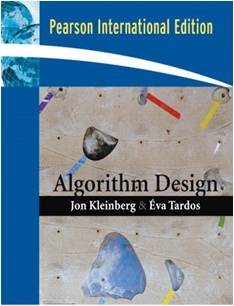 Textbook
Algorithm Design
Jon Kleinberg, Eva Tardos
Only one edition
Read Chapters 1 & 2
Expected coverage:
Chapter 1 through 7
Book available at:
UW Bookstore ($197.50/$79.99)
Ebay ($11.27 to $192.70)
Amazon ($156.95/$28.76)
Electronic ($10.99 per month)
PDF
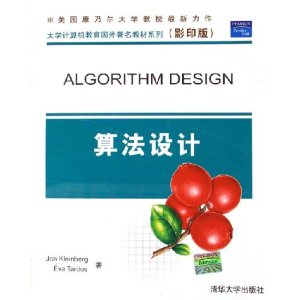 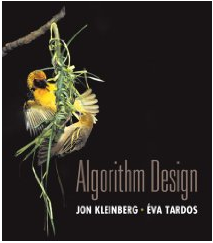 1/3/2024
CSE 421, Lecture 1
4
Course Mechanics
Homework
Due Wednesdays
Mix of written problems and programming
Target: 1-week turnaround on grading
Exams 
Midterm,  Friday, February 9
Final, Monday, March 11, 2:30-4:20 PM
Approximate grade weighting:
HW: 50, MT: 15, Final: 35
Course web
Slides, Handouts,  Discussion Board 
Canvas
Panopto videos
Section on Thursdays
Recent addition for CSE421
1/3/2024
CSE 421, Lecture 1
5
All of Computer Science is the Study of Algorithms
1/3/2024
CSE 421, Lecture 1
6
How to study algorithms
Zoology
Mine is faster than yours is
Algorithmic ideas
Where algorithms apply
What makes an algorithm work
Algorithmic thinking
Algorithm practice
1/3/2024
CSE 421, Lecture 1
7
Introductory Problem:Stable Matching
Setting:
Assign TAs to Instructors
Avoid having TAs and Instructors wanting changes
E.g., Prof A. would rather have student X than her current TA, and student X would rather work for Prof A. than his current instructor.
1/3/2024
CSE 421, Lecture 1
8
Purpose of the example:  new, interesting problem, show how different ideas apply
Formal notions
Perfect matching
Ranked preference lists
Stability
m1
w1
m2
w2
1/3/2024
CSE 421, Lecture 1
9
Example  (1 of 3)
m1: w1 w2
m2: w2 w1
w1: m1 m2
w2: m2 m1
m1
w1
m2
w2
1/3/2024
CSE 421, Lecture 1
10
Example  (2 of 3)
m1: w1 w2
m2: w1 w2
w1: m1 m2
w2: m1 m2
m1
w1
m2
w2
1/3/2024
CSE 421, Lecture 1
11
Example  (3 of 3)
m1: w1 w2
m2: w2 w1
w1: m2 m1
w2: m1 m2
m1
w1
m2
w2
1/3/2024
CSE 421, Lecture 1
12
Formal Problem
Input
Preference lists for m1, m2, …, mn
Preference lists for w1, w2, …, wn
Output
Perfect matching M satisfying stability property:
 m’, w’’, (m’, w’’) is NOT an instability
If (m’, w’)  M and (m’’, w’’)  M then
	(m’ prefers w’ to w’’) or (w’’ prefers m’’ to m’)
1/3/2024
CSE 421, Lecture 1
13
Idea for an Algorithm
m proposes to w
If w is unmatched, w accepts
If w is matched to m2
If w prefers m to m2	w accepts m, dumping m2
If w prefers m2 to m, w rejects m

Unmatched m proposes to the highest w on its preference list that it has not already proposed to
1/3/2024
CSE 421, Lecture 1
14
Algorithm
Initially all m in M and w in W are free
While there is a free m
	w highest on m’s list that m has not proposed to
	if w is free, then match (m, w)
	else 
                     suppose (m2, w) is matched
		if w prefers m to m2
			unmatch (m2, w)
			match (m, w)
1/3/2024
CSE 421, Lecture 1
15
Example
m1
w1
m1: w1 w2 w3
m2: w1 w3 w2
m3: w1 w2 w3

w1: m2 m3 m1
w2: m3 m1 m2
w3: m3 m1 m2
m2
w2
m3
w3
1/3/2024
CSE 421, Lecture 1
16
Order: m1, m2, m3, m1, m3, m1
Does this work?
Does it terminate?
Is the result a stable matching?

Begin by identifying invariants and measures of progress
m’s proposals get worse (have higher m-rank)
Once w is matched, w stays matched
w’s partners get better (have lower w-rank)
1/3/2024
CSE 421, Lecture 1
17
Claim: If an m reaches the end of its list, then all the w’s are matched
1/3/2024
CSE 421, Lecture 1
18
Claim: The algorithm stops in at most n2 steps
1/3/2024
CSE 421, Lecture 1
19
Each m asks each w at most once
When the algorithms halts, every w is matched
Why?





Hence, the algorithm finds a perfect matching
Invariant: partial matching
What happens when some m reaches its last choice?
	exactly n-1 w’s much be matched
	last choice must be available
1/3/2024
CSE 421, Lecture 1
20
The resulting matching is stable
Suppose
	 (m1, w1)  M, (m2, w2)  M
m1 prefers w2 to w1


How could this happen?
m1
w1
m2
w2
m1 proposed to w2 before w1
w2 rejected m1 for m3
w2 prefers m3  to m1
w2 prefers m2 to m3
1/3/2024
CSE 421, Lecture 1
21
Result
Simple, O(n2) algorithm to compute a stable matching
Corollary
A stable matching always exists
1/3/2024
CSE 421, Lecture 1
22